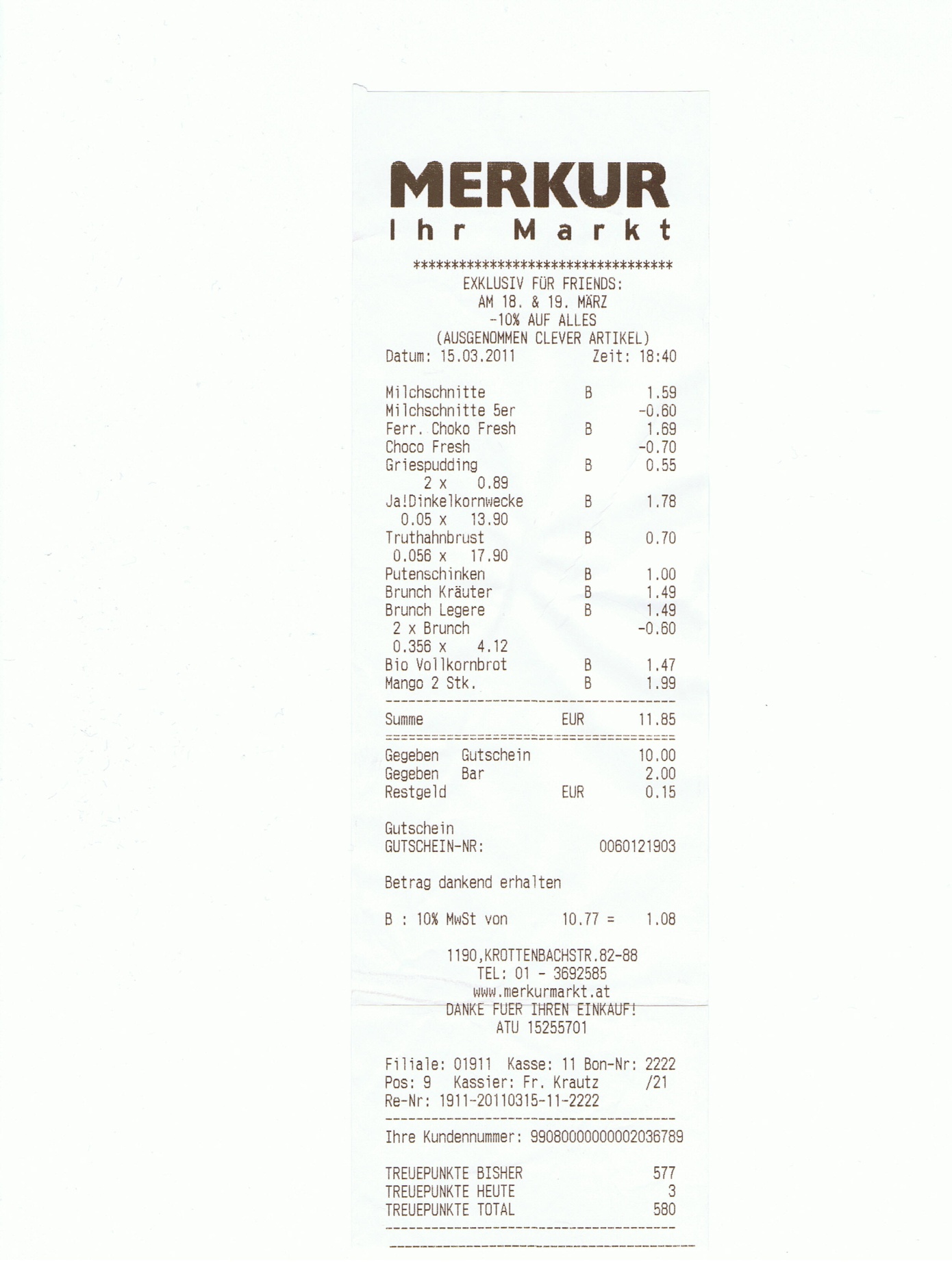 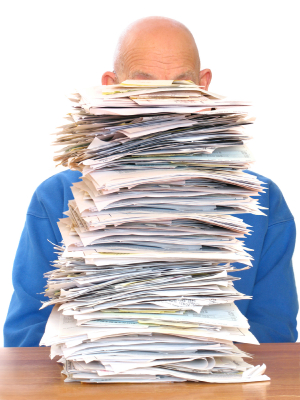 Belege...Rechnungen
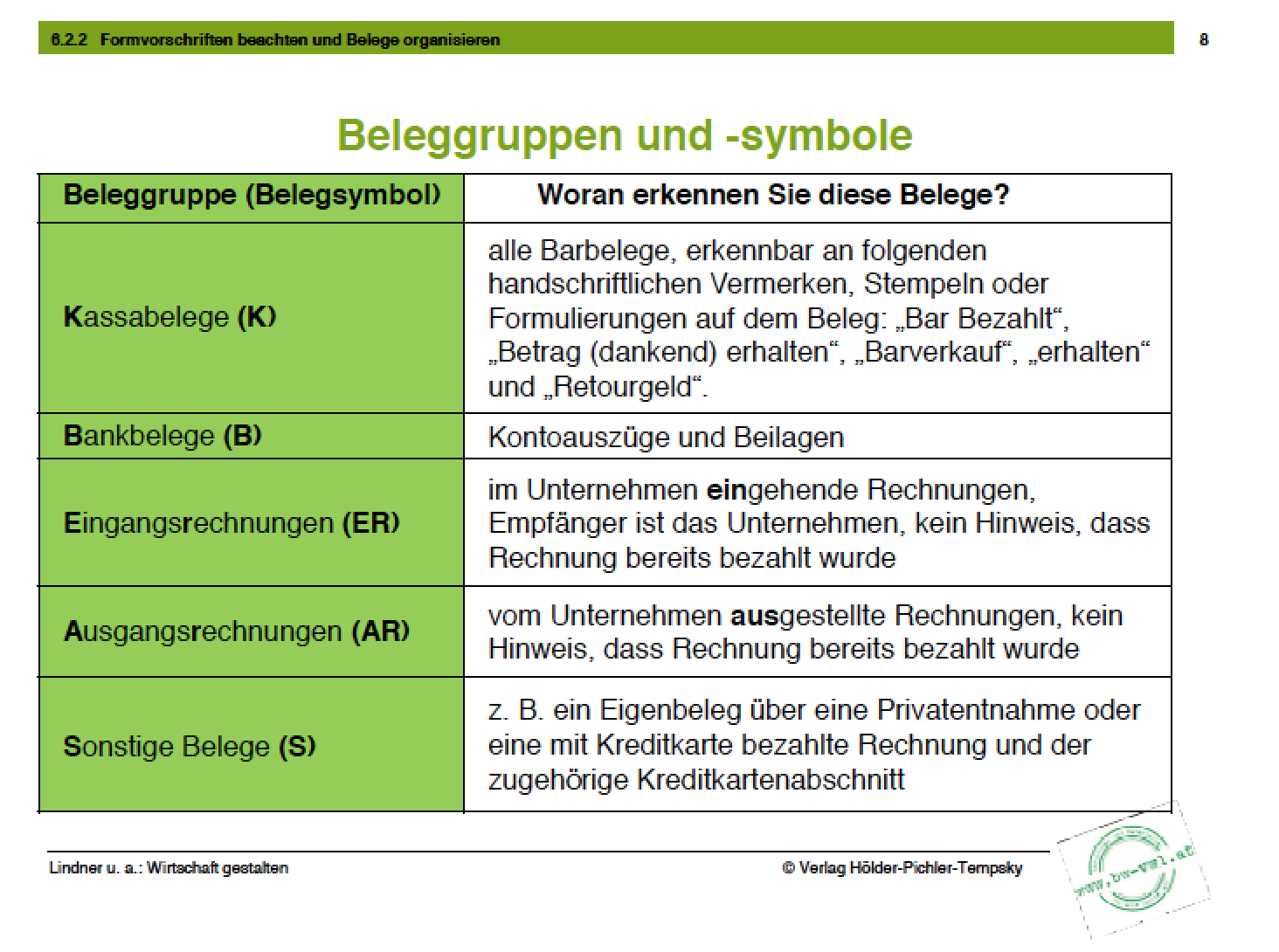 Erstellt von: Alexandra Schreckhas (9350071)
Eingangsrechnung: nicht bez. Re vom Lieferanten
ZB aus dem Beispiel: Hotel Schloss Moosburg
Rechnung von einem Lieferanten,
Wurde noch nicht bezahlt
(weder bar, noch mit Karte)
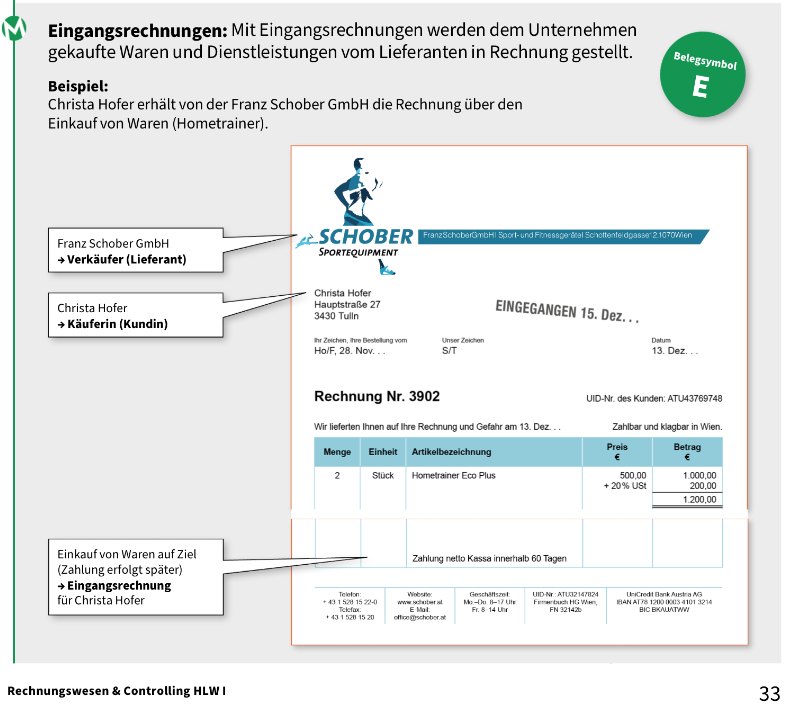 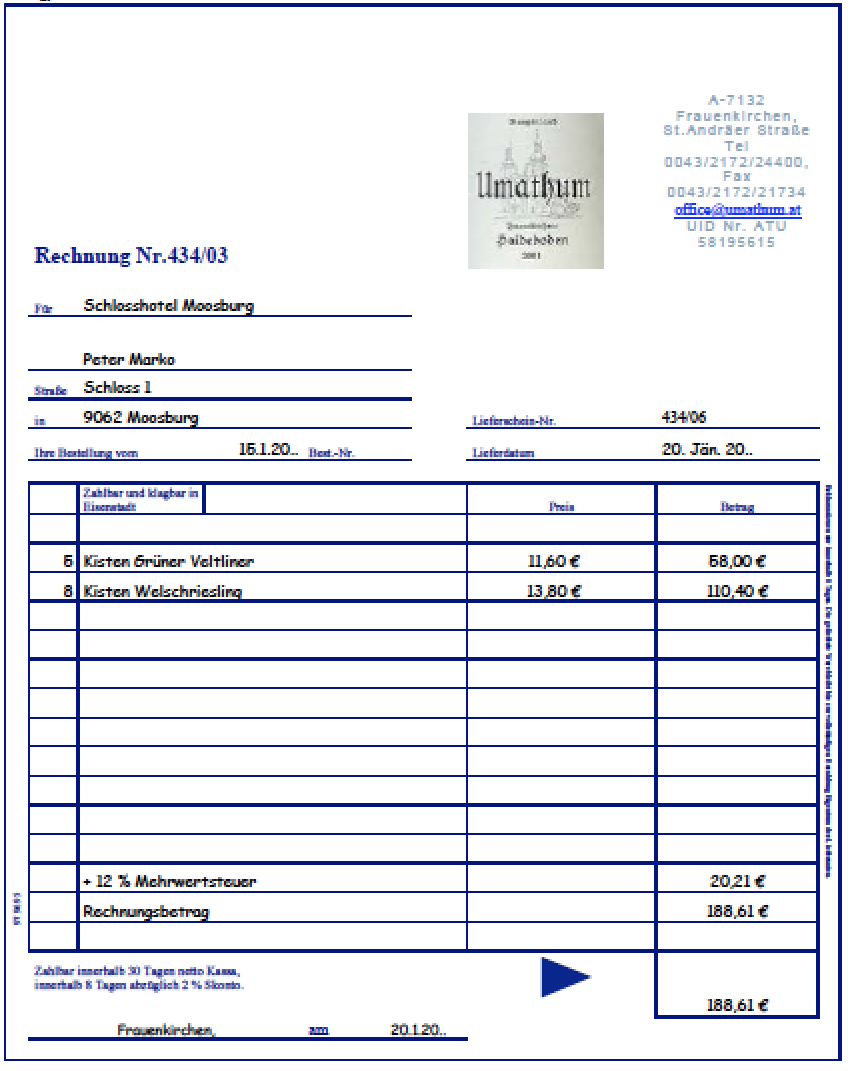 Ausgangsrechnung: Rechnung an Kunden, die nicht noch bezahlt wurde
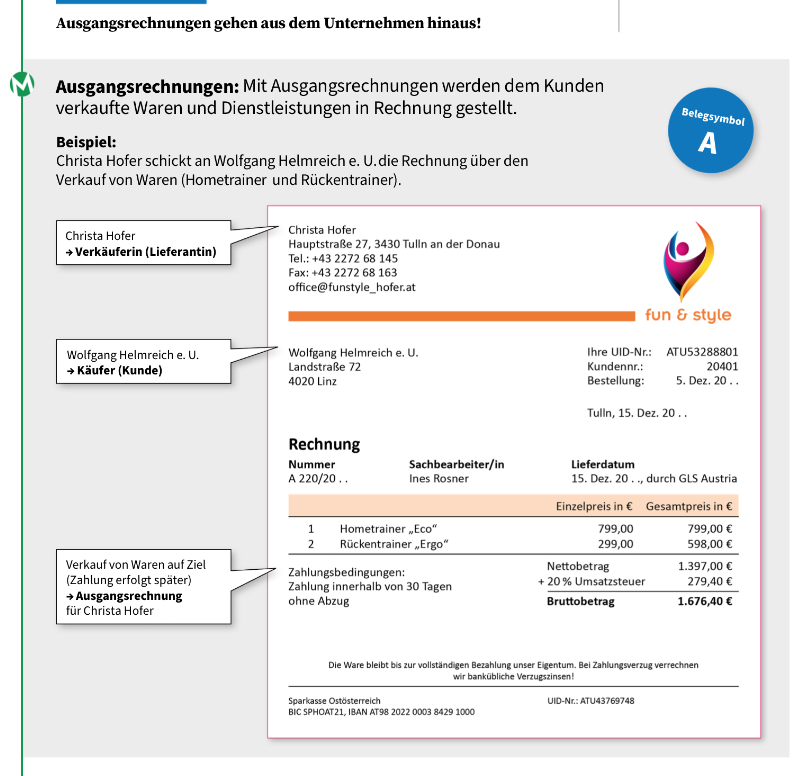 AR: Aus Sicht Spielwarenhandel Hicker
Rechnung von meinem Unternehmen an einen Kunden
Wurde noch nicht bezahlt
(weder bar noch mit Karte)
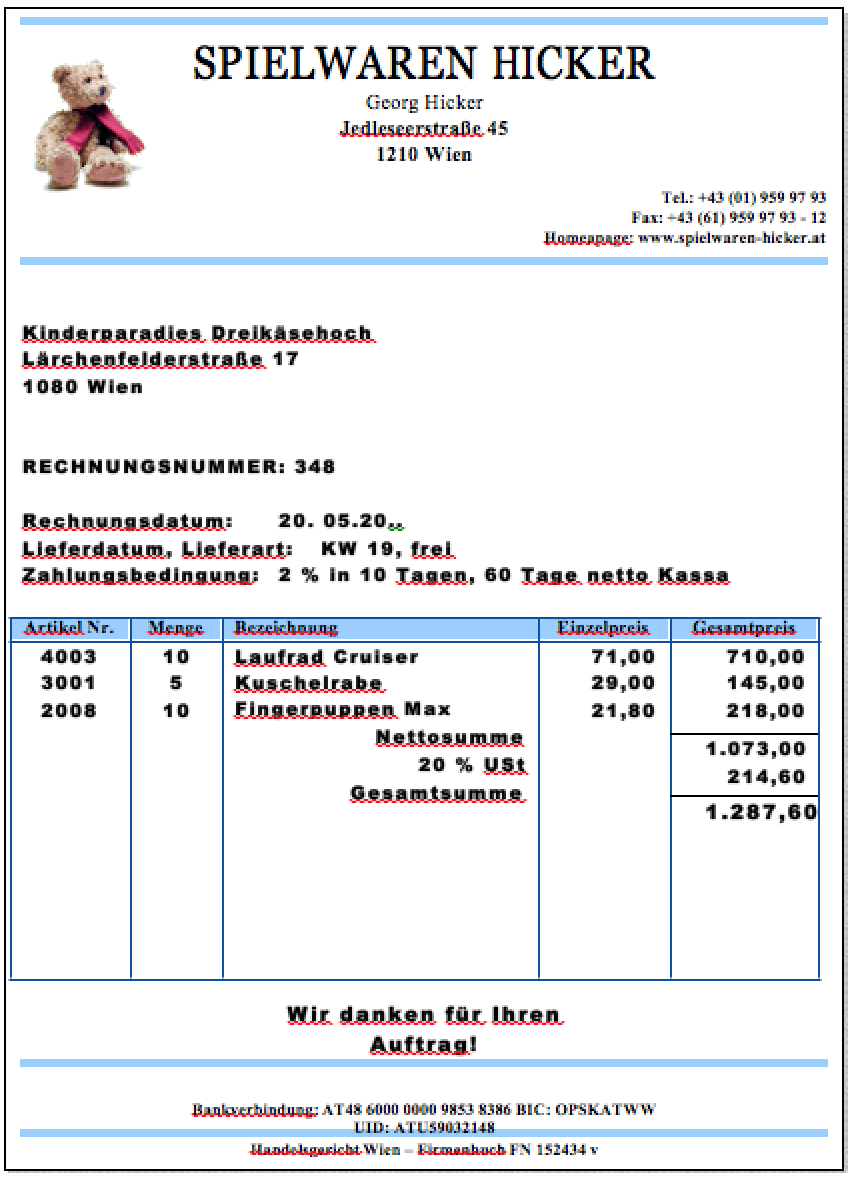 Kassabeleg: zB Rechnung die bar bezahlt wurde
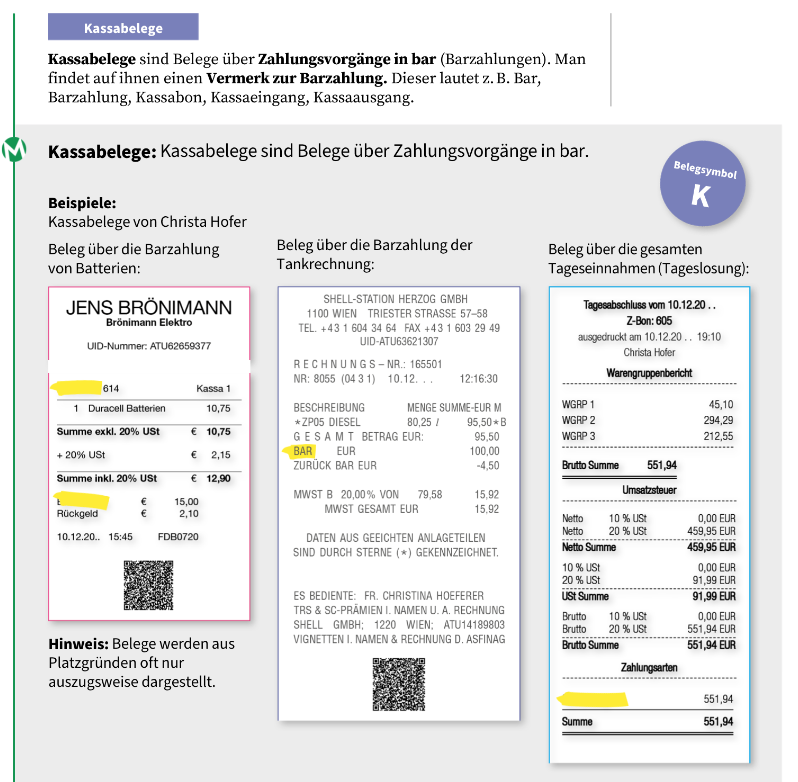 Beispiel aus Hotel Schloss Moosburg
Wurde bar bezahlt
Formulierungen wie...
„ Betrag dankend erhalten“ ...
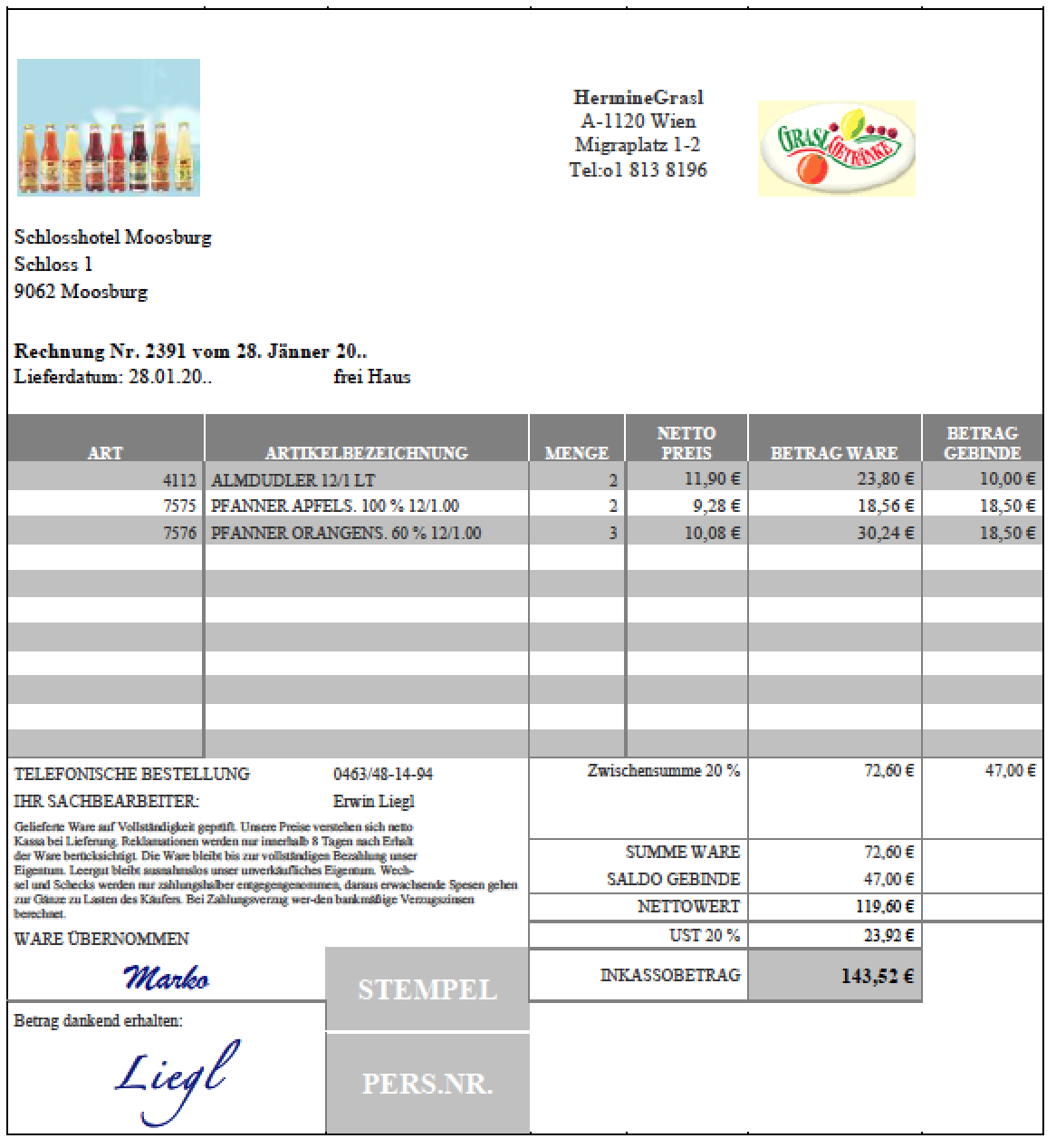 Kassabelege...: Privat
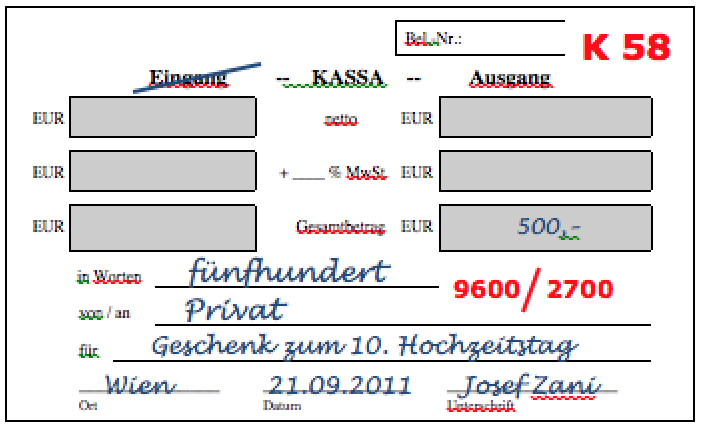 Bürobedarf Zani GmbH Grundlagen des Belegwesens
Kassabeleg bei Kassaeingang oder Kassaausgang:
Z.B. für eine Privatentnahme
Sonstige Belege
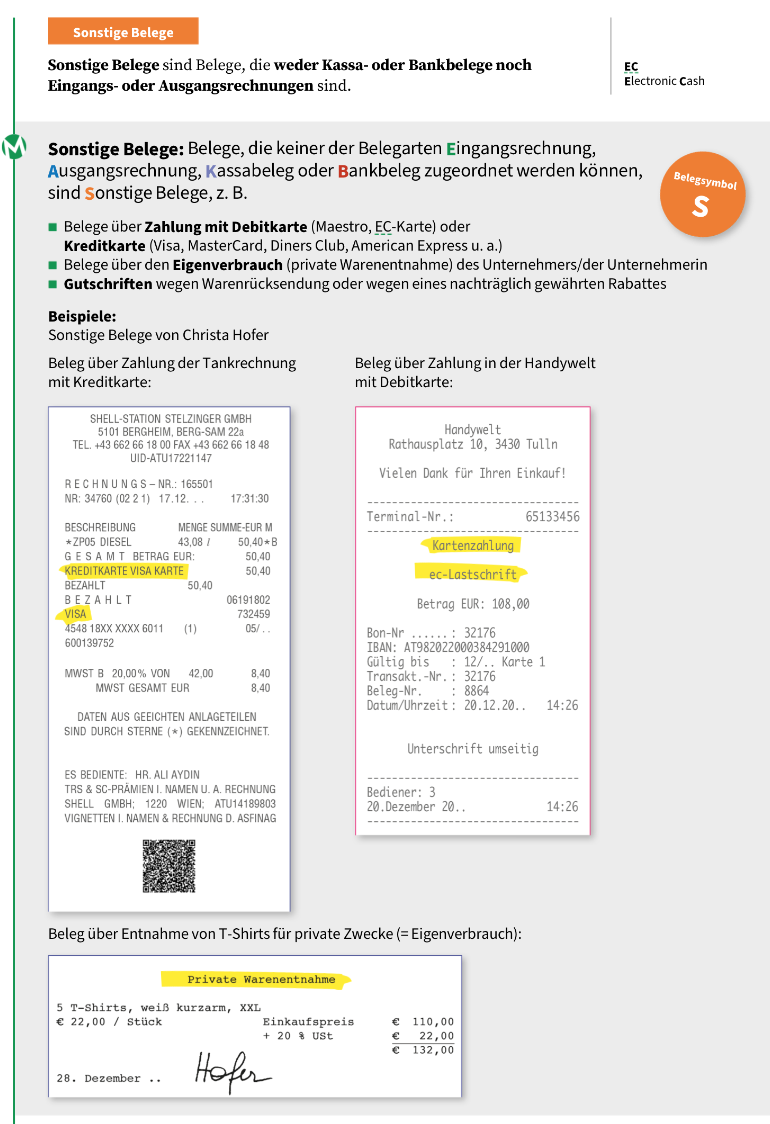 Bankbeleg
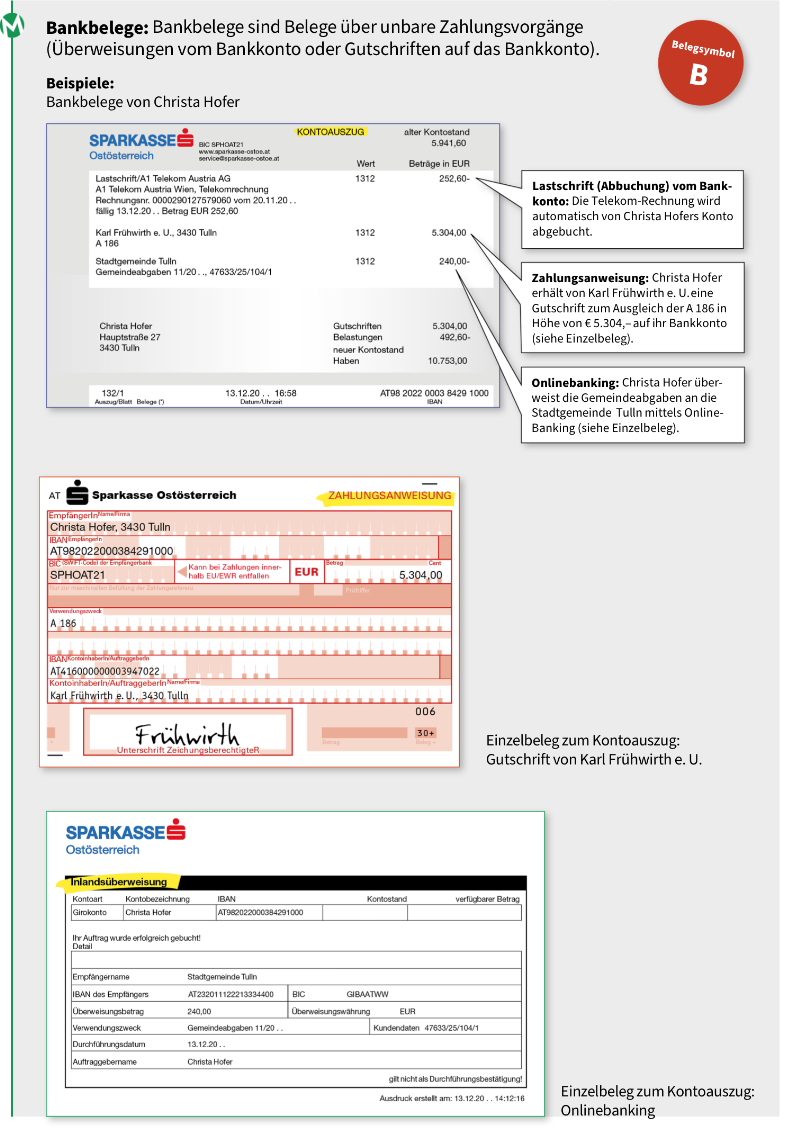 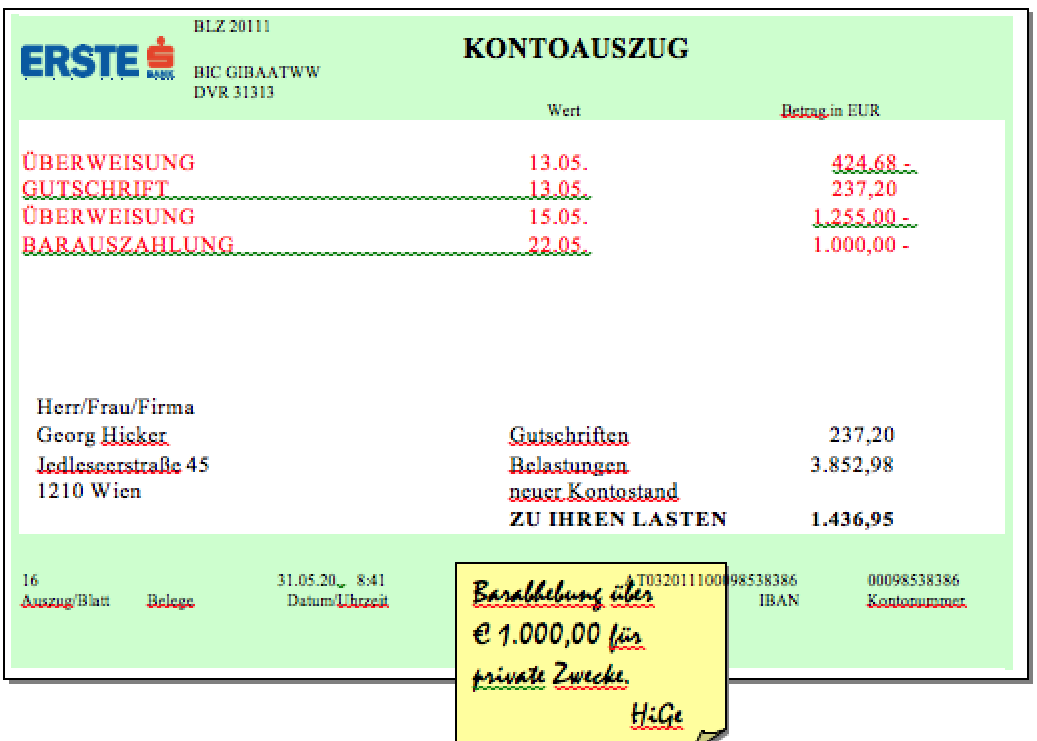 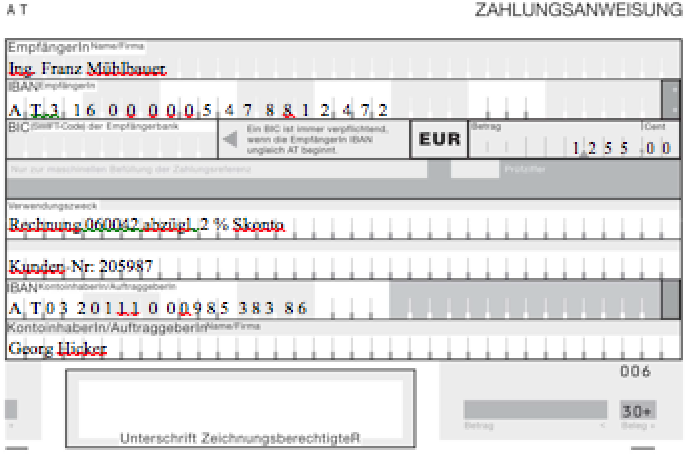 Übungen zu Belegerkennung
S. 38 ff Ü 2.09, 2.10.,2.11, 2.12,
Erstellt von: Alexandra Schreckhas (9350071)
Rechnungselemente
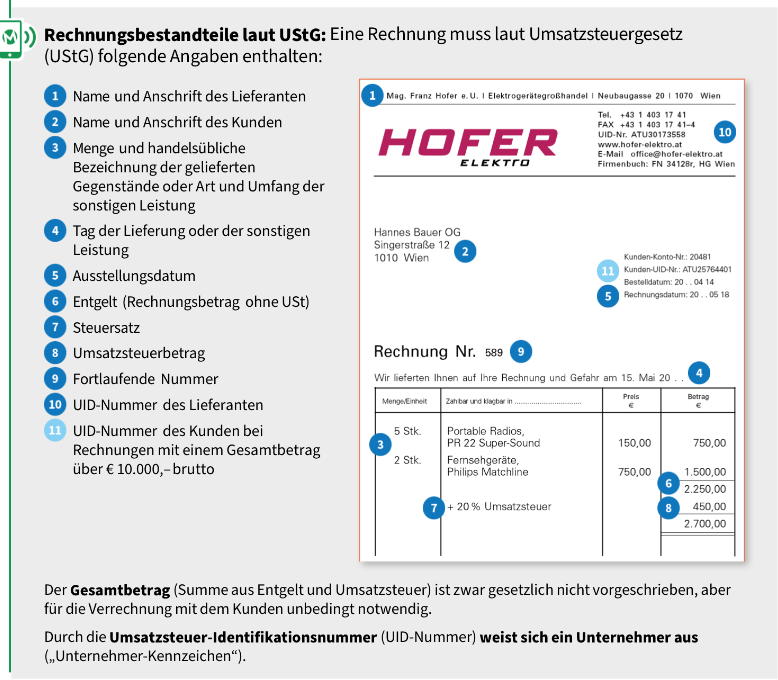 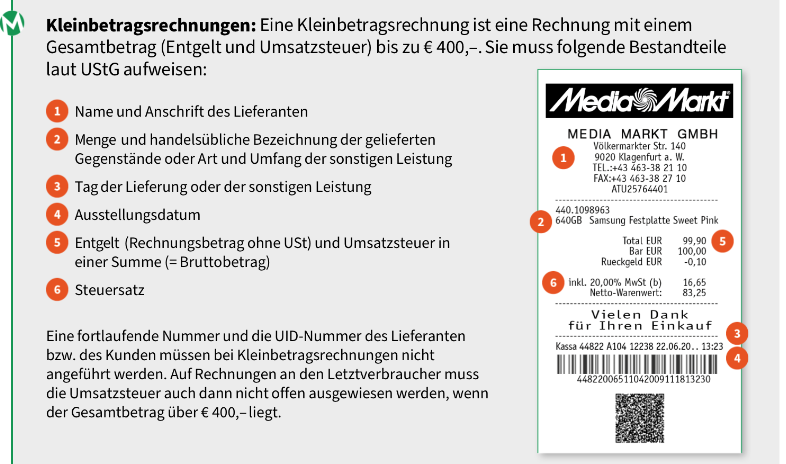 Bis € 400
(inklusive Umsatzsteuer)
Über  € 400
(inklusive Umsatzsteuer)
kann entfallen
kann entfallen
kann entfallen
kann entfallen
kann entfallen
Rechnungen laut Umsatzsteuergesetz
Name und Anschrift Lieferant
Name und Anschrift Kunde
Menge und Art der Leistung
Tag der Lieferung/Leistung
Ausstellungsdatum
Entgelt ohne Umsatzsteuer (Netto)
Steuersatz
Umsatzsteuerbetrag
Fortlaufende (Rechnungs)Nummer
 UID Nr. des Lieferanten
 UID Nr. des Kunden  bei Rechnungen über € 10.000
Name und Anschrift Lieferant
Menge und Art der Leistung
Tag der Lieferung/Leistung
Ausstellungsdatum
Entgelt mit Umsatzsteuer (Brutto)
Steuersatz
12
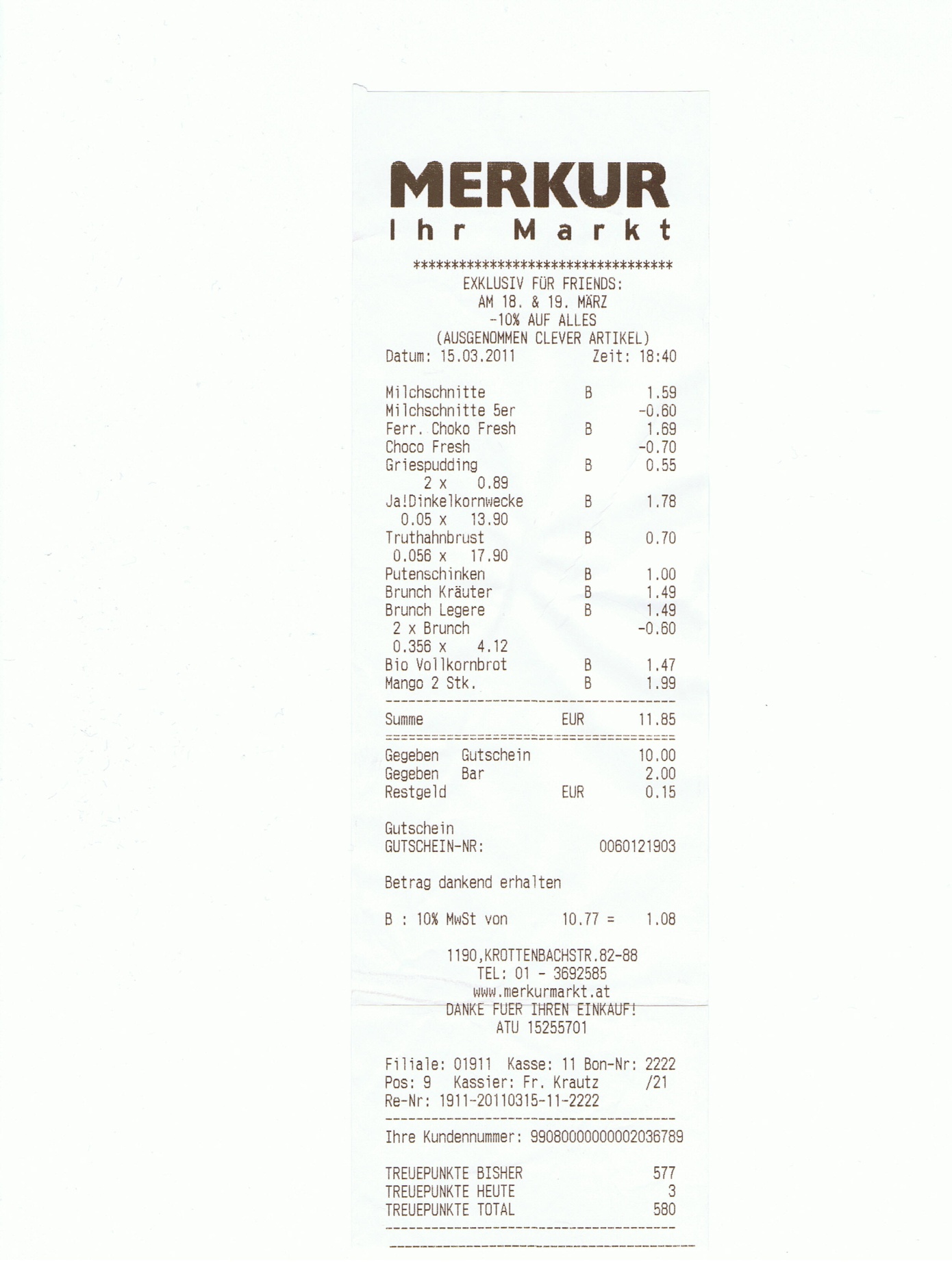 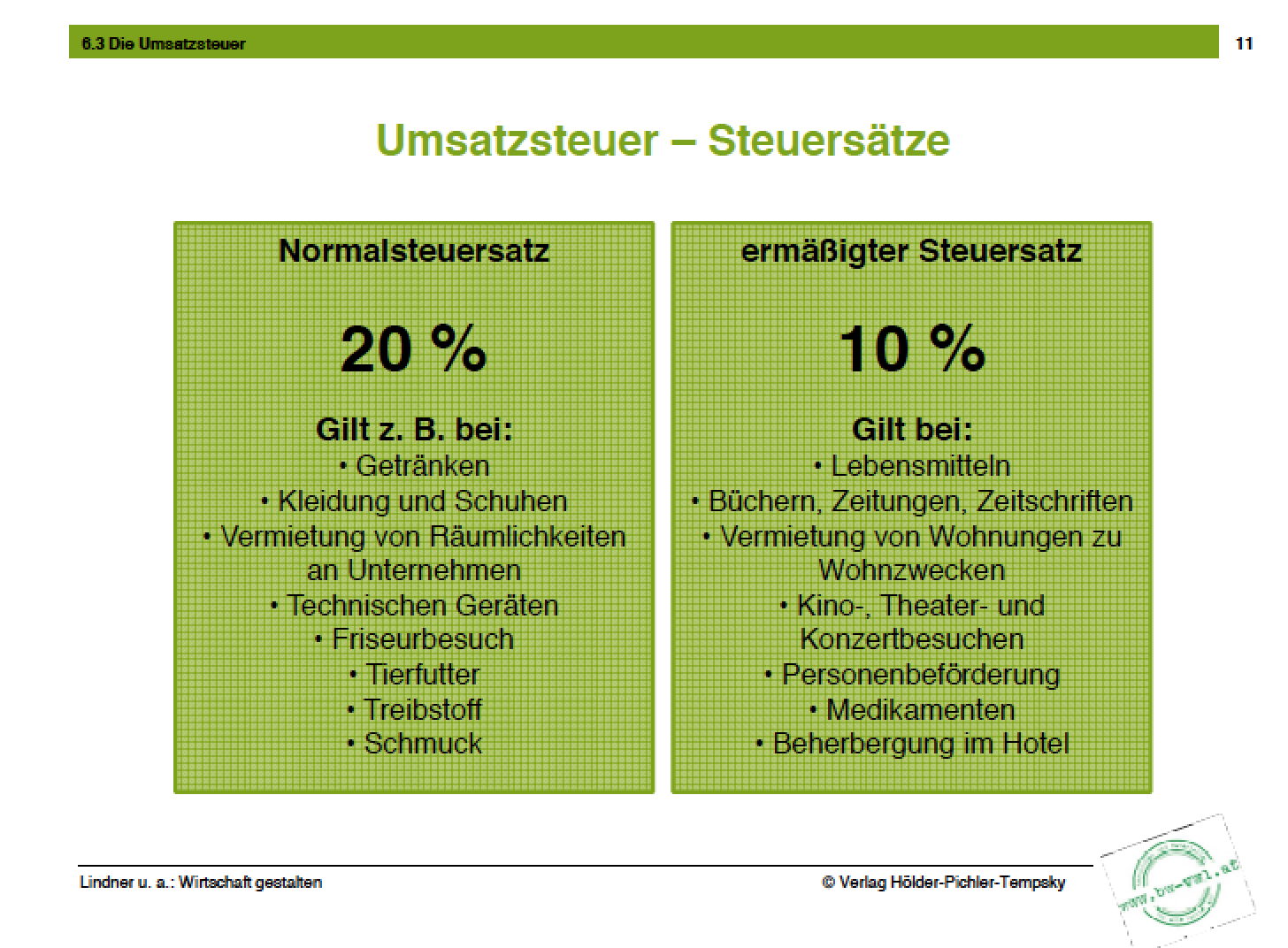 Erstellt von: Alexandra Schreckhas (9350071)
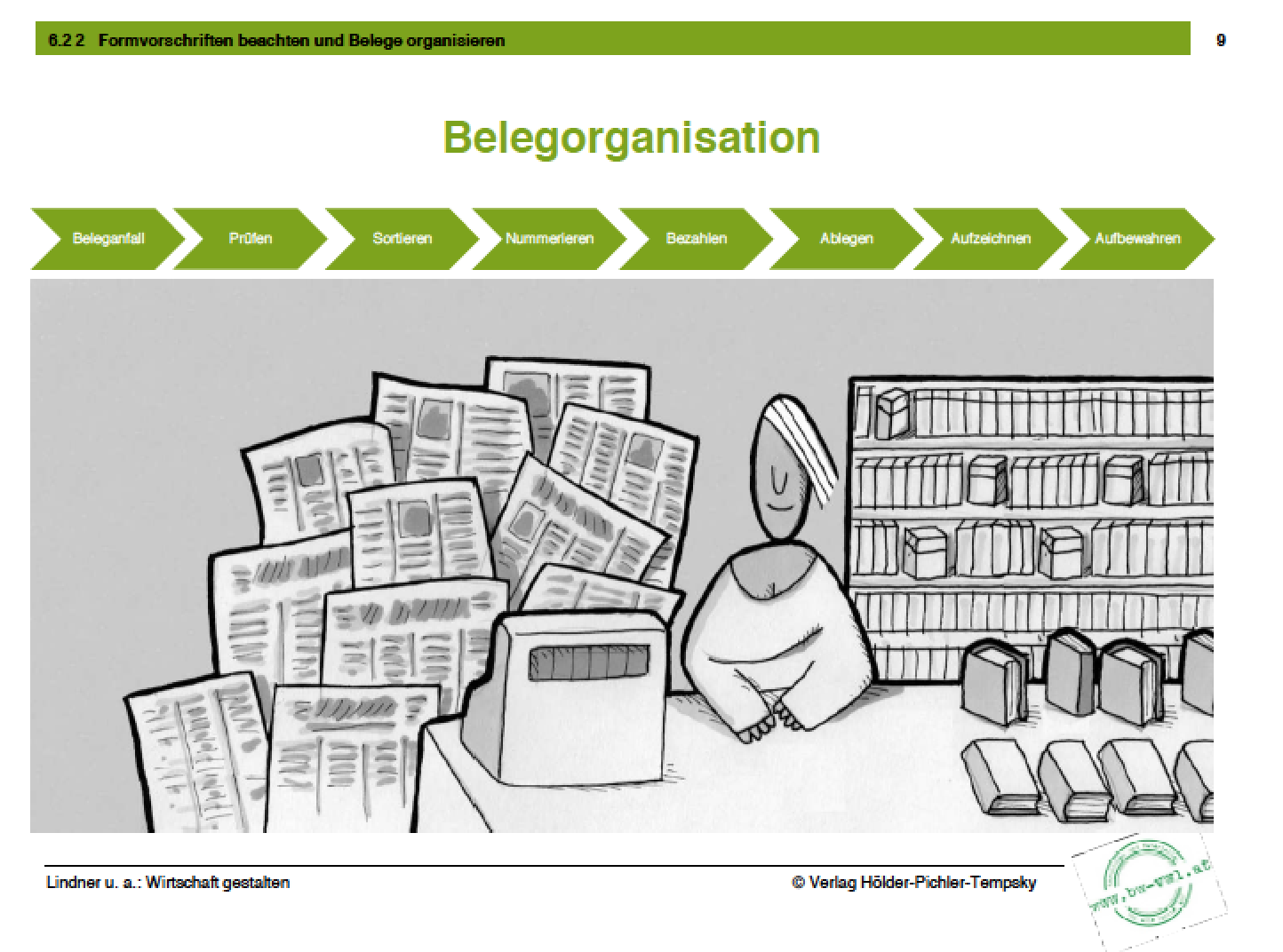 Erstellt von: Alexandra Schreckhas (9350071)
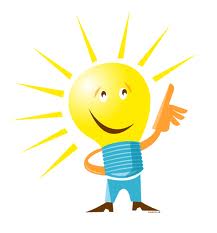 Rechnungsprüfung
Rechnungen werden sowohl der formalen (=gesetzliche Bestandteile) als auch der materiellen Prüfung (Höhe und Inhalt) unterzogen
Aufbewahrungspflicht für Unternehmer
Belege müssen sieben Jahre aufbewahrt werden.  Die Frist beginnt mit Ende des Jahres, für das die letzte Eintragung in die Bücher vorgenommen wurde. 
	(laut UGB § 212)